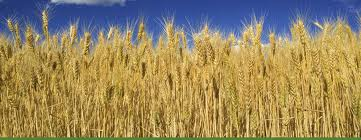 CERES-WHEAT MODEL

Model Name/Host Institution/ URL
CERES-Wheat
USDA Agricultural Research Service
http://nowlin.css.mus.edu/wheat_book
Domain/Objective
Simulate wheat development and yield depending on environmental/climatic variables, plant genetics, and crop management.
Assumptions
Excluded soil salinity and aeration, catastrophic weather events, interactions with pests and toxics, affect of Phosphorous, Potassium and other micronutrients.
Temporal/Spatial Scale
Daily timestep, designed for a farm or regional scale.
[Speaker Notes: Policy at regional scale-crop production and resource conservation]
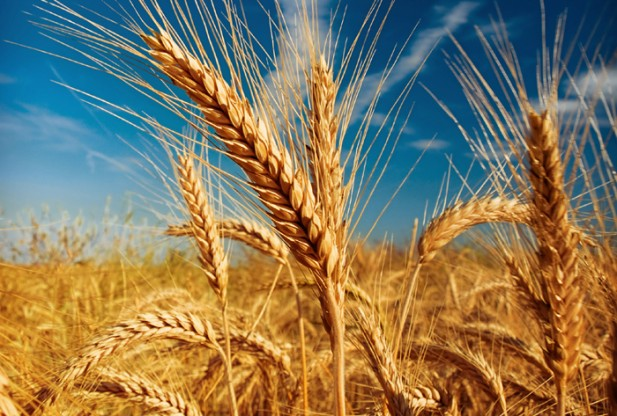 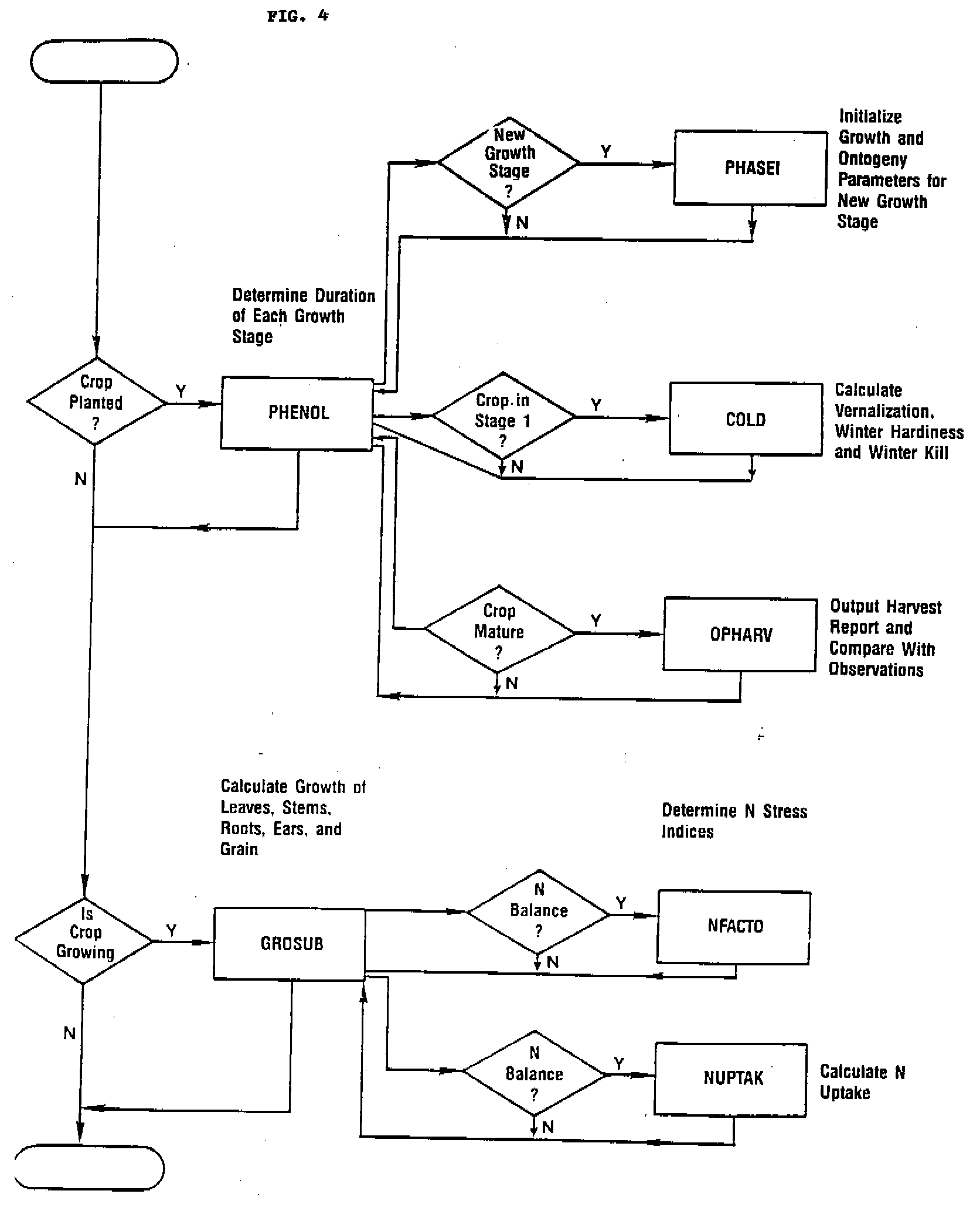 Input Drivers:
Cultivar
Planting Density
Weather
Soil H20
Nitrogen Availability
Management Data
Key Outputs:
Crop Growth
Crop Development
Crop Yield
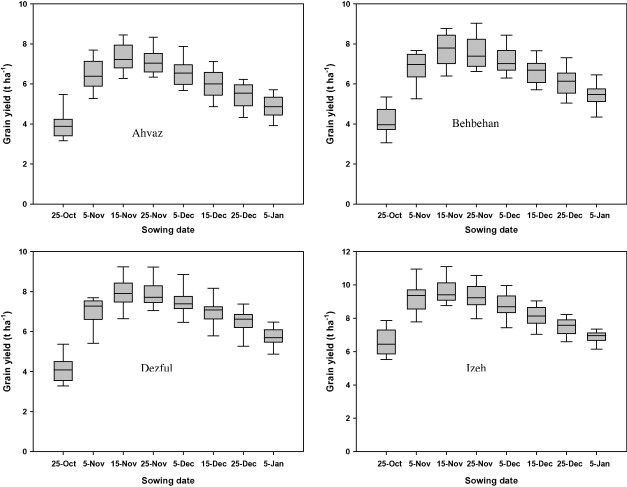 Simulated and measured LAI and above ground biomass of Chamran sown on Nov. 22, 2003 in Ahvaz, Iran.
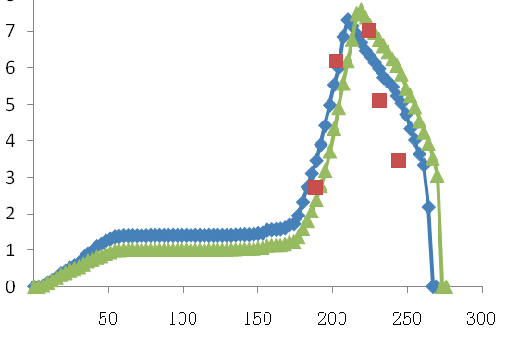 Simulated yield for different sowing dates in 4 locations in Iran.
Comparison of simluated, observed, and predicted LAI in 2006 in Northern Beijing. Blue: Simluated, Red: Observed, Green: Predicted
http://nowlin.css.mus.edu/wheat_book
http://dl.ifip.org/db/conf/ifip12/ccta2008-1/WangZLLHW08.pdf (CHINA)
http://www.sciencedirect.com/science/article/pii/S1658077X14000307 (IRAN)